Professional Development Modules: English Learner Tool KitChapter 3 - Staffing and Supports
[presenter]
[date]
Purpose
2
The Professional Development Modules: English Learner Tool Kit is a series of presentations intended to provide guidance to help local education leaders meet their legal obligations to English learners (ELs) and  enhance existing EL practices to  meet the needs of all EL students, parents, and families.
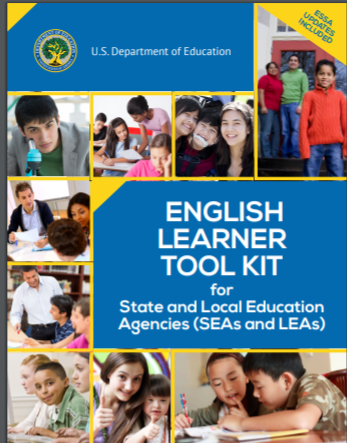 [Speaker Notes: This professional development PowerPoint module is one of a 10-part series designed to introduce viewers to the English Learner Tool Kit, which provides an overview of legal obligations that schools/districts must address in supporting the education needs of English learners (ELs). This series frames federal and civil rights requirements with related Illinois state statute requirements for statewide implementation.
 
The Professional Development Modules: English Learner Tool Kit include a facilitator’s guide and a resource tool. These professional development modules can also can be used as a teacher support, with suggestions and references to encourage inclusionary practices to ensure equity and access for ELs. 
 
The key objectives of the Professional Development Modules: English Learner Tool Kit include:
Expand knowledge on legal obligations to meet the needs of ELs
Implement inclusionary practices for equity and access for all ELs
Provide a resource and tool for professional learning
Serve as a companion and supplemental resource to legal guidance (“Dear Colleague Letter,” OCR 2015 from the U.S. Department of Education)
Integrate Illinois-specific requirements for ELs
 
Each of the 10 self-paced professional development modules will include links to additional resources that can be downloaded.
Facilitators can download the EL tool kit at
https://www2.ed.gov/about/offices/list/oela/english-learner-toolkit/index.html.]
English Learner Tool Kit Topics
3
Identifying All ELs
Language Assistance Programs
Staffing and Supports
Meaningful Access
Inclusive Environment
ELs With Disabilities

ELs Who Opt Out of Programs
Monitoring and Exiting EL Programs
Evaluation of EL Programs
Communication With EL Parents
[Speaker Notes: This list is an overview of the 10 topics that will be covered within the 10 Professional Development Modules: English Learner Tool Kit.    These are the most commonly overlooked (or violated) areas across the country. 
 
This module focuses on Chapter 3: Staffing and Supporting an English Learner Program.]
Significant Legal History
4
Title VI of the Civil Rights Act, 1964
Prohibits discrimination on the grounds of race, color, or national origin by recipients of federal financial assistance. 
The Title VI regulatory requirements have been legally interpreted to prohibit denial of equal access to education because of a language minority student's limited proficiency in English.
[Speaker Notes: This is a significant legal obligation. Title VI of the Civil Rights Act lays the foundation for prohibiting all aspects of discrimination, and it has been legally interpreted to protect ELs (formerly labeled as limited English proficient -- LEP -- but changed to EL with the passage of the Every Student Succeeds Act to eliminate deficit-labeling language).]
Significant Legal History
5
Lau v. Nichols Court Case, 1974
Case dealt with San Francisco school system’s failure to provide English language instruction to 1,800 students of Chinese ancestry.
U.S. Supreme Court unanimously ruled that a lack of supplemental instruction for ELs denies them a meaningful opportunity to participate in education programs, which violates the Civil Rights Act of 1964.
[Speaker Notes: The Lau v. Nichols case, which was brought against the San Francisco Unified School District by the parents of nearly 1,800 Chinese students, was the most important legal event for bilingual education. It began as a discrimination case in 1970 when a poverty lawyer decided to represent a Chinese student who was failing in school because he could not understand the lessons and was given no special assistance. The school district countered that its policies were not discriminatory because it offered the same instruction to all students regardless of national origin. The lack of English proficiency was not the district’s fault.

Lower courts ruled in favor of the San Francisco schools, but in 1974 the U.S. Supreme Court ruled unanimously in favor of the plaintiffs. In his opinion, Justice William O. Douglas stated simply that “there is no equality of treatment merely by providing students with the same facilities, textbooks, teachers, and curriculum; for students who do not understand English are effectively foreclosed from any meaningful education.” The Court cited Title VI of the Civil Rights Act, noting that the students in question fall into the protected category established therein. (More information on Lau V. Nichols can be found at https://www2.ed.gov/about/offices/list/ocr/ell/lau.html.)]
Significant Legal History
6
Equal Educational Opportunities Act (EEOA), 1974
Prohibits states from denying equal educational opportunity to an individual on account of his or her race, color, sex, or national origin. 
The statute specifically prohibits states from denying equal educational opportunity by the failure of an education agency to take appropriate action to overcome language barriers that impede equal participation by its students in its instructional programs.
[Speaker Notes: EEOA takes Title VI to a specific level focused on education and mandates that education institutions cannot deny equal educational opportunity to their students.]
”
“There is no equality of treatment merely by providing students with the same facilities, textbooks, teachers, and curriculum; for students who do not understand English are effectively foreclosed from any meaningful education.”
—Justice William Douglas
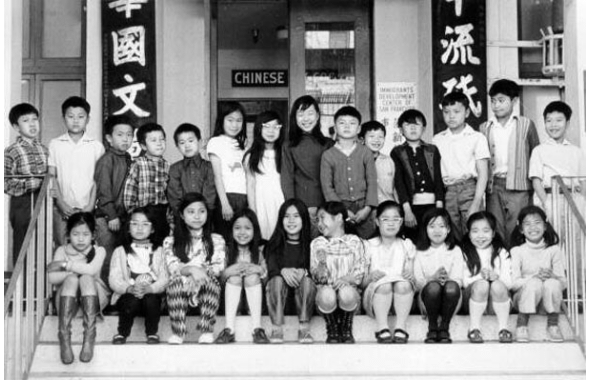 [Speaker Notes: Bottom line implication for ELs from Title VI Civil Rights, EEOC plus Lau v. Nichols:
All districts in the country must provide ELs with meaningful access to educational content and programs in a language that is understood. Typically, this requirement is met through native language support or bilingual programs.
Subsequently, another significant case law is known as Castañeda v. Pickard. This case resulted in defining a useful three-prong test for bilingual program implementation criteria:
Must be based on sound educational theory,
Be effectively implemented with appropriate resources, and
Demonstrate successful outcomes.]
Legal Obligations
8
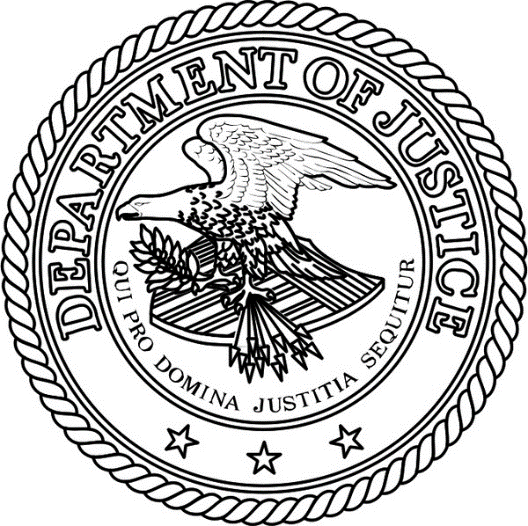 U.S. Department of Education’s Office of Civil Rights (OCR) and the U.S. Department of Justice (DOJ) share enforcement authority.
Issued joint guidance in 2015 to help states, districts, and schools meet legal obligations to ELs.
Guidance identifies 10 common civil rights issues for ELs.
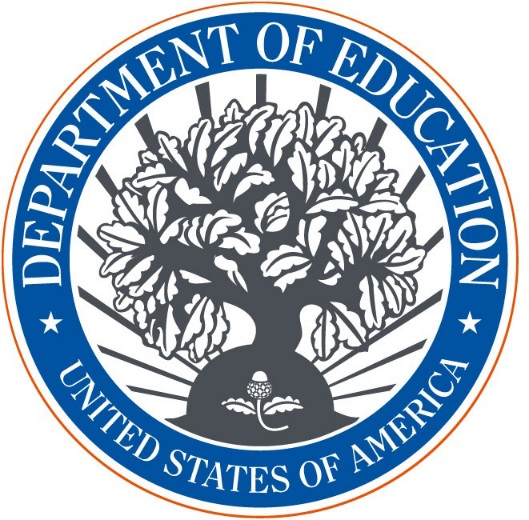 [Speaker Notes: Important things to note include:
OCR and DOJ share authority for enforcing Title VI in the education context.    
DOJ is responsible for enforcing EEOA. 
The U.S. Department of Education (ED) also administers Title III, Part A, of the English Language Acquisition, Language Enhancement, and Academic Achievement Act (https://www2.ed.gov/policy/elsec/leg/esea02/pg40.html). 
The guidance applies to:
State education agencies,
Local education agencies, and
Any “school district” that is a recipient of federal financial assistance from ED, including public school districts, charter schools, and alternative schools.]
Staffing and Supporting an English Learner Program
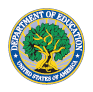 English Learner Tool Kit
10
Chapter 3: Tools and Resources for Staffing and Supporting an English Learner Program
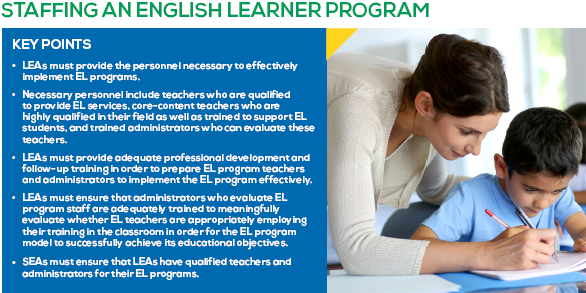 [Speaker Notes: Chapter 3: Tools and Resources for Staffing and Supporting an English Learner Program provides an overview of the topic and a summary of key requirements.
Facilitators can download the tool kit at https://ncela.ed.gov/files/english_learner_toolkit/OELA_2017_ELsToolkit_508C.pdf.]
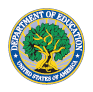 English Learner Tool Kit
11
Chapter 3: Tools and Resources for Staffing and Supporting an English Learner Program
KEY POINTS:
Districts must provide the personnel necessary to effectively implement EL programs, including:
Teachers qualified to provide EL services
Core-content teachers highly qualified in their field and trained to support EL students
Trained administrators who can evaluate these teachers
Districts must provide professional development and follow-up training to prepare teachers and administrators to implement their EL programs.
[Speaker Notes: These are key requirements for meeting the legal obligations for staffing and supporting EL program implementation.  One of the items to highlight is that a school district should have trained administrators who can effectively evaluate EL teachers.]
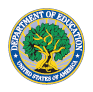 English Learner Tool Kit
12
Chapter 3: Tools and Resources for Staffing and Supporting an English Learner Program
KEY POINTS:
Districts must ensure that EL program evaluators are adequately trained to determine whether EL teachers are using effective classroom practices to support students and meet EL program objectives.
States must ensure that districts have qualified teachers and administrators for their EL programs.
Districts must provide necessary resources to support EL programs, including adequate and appropriate materials.
[Speaker Notes: The summary of the key legal requirements is continued here.  It is important for districts and schools to remember that professional learning opportunities should be offered often to continue to strengthen effective classroom practices.  Districts are also required to provide all necessary resources to support EL Programs.]
Checklist for Supporting an English Learner Program
13
Qualified teachers: 
Do all EL program, core-content, and special education teachers who instruct ELs have the appropriate certification, licensure, or training to teach ELs? If not, are they working to obtain the appropriate credentials? 
Does the state education agency (SEA) provide guidance and monitor whether local education agencies (LEAs) have educators qualified to teach ELs? 
Do all EL teachers demonstrate the necessary skills to effectively implement the LEA’s EL program?
[Speaker Notes: Reviewing this checklist will help ensure that all staffing decisions are in compliance with legal mandates and will support a staffing approach for the learning needs of all EL students.
Chapter 3 of the EL tool kit allows you to complete a comprehensive checklist as you pause and reflect on your own language acquisition program: http://www2.ed.gov/about/offices/list/oela/english-learner-toolkit/index.html.]
Checklist for Supporting an English Learner Program
14
Qualified teachers: 
Does the LEA or SEA provide supplemental professional development, when necessary, to support EL program implementation? 
Do all EL program, core-content, and special education educators who teach ELs with disabilities receive professional development specifically focused on teaching dually identified ELs?
[Speaker Notes: Continuing with this checklist will help ensure that all staffing decisions are in compliance with legal mandates and will support a staffing approach for the learning needs of all EL students.
Chapter 3 of the EL tool kit allows you to complete a comprehensive checklist as you pause and reflect on your own language acquisition program: http://www2.ed.gov/about/offices/list/oela/english-learner-toolkit/index.html.]
Checklist for Supporting an English Learner Program
15
Adequate number of qualified EL staff: 
Are the LEA’s EL services staffed with adequately trained, qualified English as a second language (ESL), bilingual, core-content, and special education teachers to meet ELs’ language and content needs? 
Are EL program evaluations (principals or other administrative staff) certified and sufficiently trained in EL strategies to meaningfully evaluate EL teachers?
Are paraprofessionals adequately trained to support ELs, and are they working under the direct supervision of a qualified teacher?
[Speaker Notes: Continuing with this checklist will help ensure that all staffing decisions are in compliance with legal mandates and will support a staffing approach for the learning needs of all EL students.
Chapter 3 of the EL tool kit allows you to complete a comprehensive checklist as you pause and reflect on your own language acquisition program: http://www2.ed.gov/about/offices/list/oela/english-learner-toolkit/index.html.]
Checklist for Supporting an English Learner Program
16
Adequate resources for an EL program: 
Does the LEA provide sufficient and appropriate materials for the following:
EL students at all levels of English language proficiency?
Students at all grade levels?
Each separate EL program (i.e., supporting ELs who speak different primary languages)?
Do the EL resources provide challenging academic content aligned with grade-level state content standards?
[Speaker Notes: Continuing with this checklist will help ensure that all staffing decisions are in compliance with legal mandates and will support a staffing approach for the learning needs of all EL students.
Chapter 3 of the EL tool kit allows you to complete a comprehensive checklist as you pause and reflect on your own language acquisition program: http://www2.ed.gov/about/offices/list/oela/english-learner-toolkit/index.html.]
Illinois Requirements
Illinois Licenses by Grade Level
[Speaker Notes: Every teacher in Illinois needs to have a Professional Educator License. As of July 2017, the endorsements for physical education, art, music, and some areas of special education have been extended to cover all students in Grades PK–12.    Consequently, a teacher who holds a physical education endorsement may teach a physical education class in Grades PK–12. Please note that the special education Learning Behavior Specialist I endorsement can also be valid for the grade range held on the PEL (not just PK –21). (23 Ill. Admin. Code, Part 1).]
Illinois Licenses by Grade Level
[Speaker Notes: The 23 Illinois Administrative Code, Part 1.781, indicates that all educators who are teaching ELs must hold a valid license that is endorsed for bilingual education, transitional bilingual education, English as a second language, or international education. Teachers seeking a bilingual educator endorsement must demonstrate proficiency in reading, writing, and speaking in the non-English language for which they are seeking endorsement. They must also complete 18 semester hours of coursework on assessments for ELs, methods and materials for bilingual education, and cross-cultural studies.

Every teacher in Illinois needs to have a Professional Educator License. As of July 2017, the endorsements for bilingual education and ESL have been extended to service students in Grades PK–12.    Consequently, a teacher who holds a bilingual endorsement may teach a bilingual class in Grades PK–12.    For teachers who hold an ESL endorsement, they are now qualified to teach ESL in Grades PK–12. You can find more details about program director and educator requirements in 23 Ill. Admin. Code, Part 228.35, here: https://www.isbe.net/Documents/228ARK.pdf.]
EL Program Director Requirements
In Districts With 200 or More ELs
For TBE or TPI programs:
Bilingual endorsement, or 
English as a new language (ENL) endorsement with language designation (high school only), or 
18 semester hours of coursework toward the bilingual endorsement.
[Speaker Notes: All transitional bilingual education (TBE) or transition programs of instruction (TPI) program directors must hold a current Professional Educator License (PEL) endorsed in one of the following: School Business Official PK–12, Director of Special Education PK–12, Principal PK–12, Superintendent PK–12, or Teacher Leader PK–12. 
 
For districts with more than 200 identified ELs, if there is a TBE program in the district, the program director must have the bilingual endorsement, English as a new language (ENL) with a language designation, or have completed the 18 semester hours of coursework required for the bilingual endorsement as described in 23 Ill. Admin. Code 1.783.    

You can find more details about program director requirements in 23 Ill. Admin. Code, Part 228.35, here: https://www.isbe.net/Documents/228ARK.pdf.]
EL Program Director Requirements
In Districts With Fewer Than 200 ELs 
For TBE or TPI programs:
ESL/bilingual endorsement, or 
ENL endorsement (with specified language), or 
18 semester hours of coursework toward the bilingual endorsement, or 
At least 8 hours of professional development annually related to ELs.
[Speaker Notes: All transitional bilingual education (TBE) or transition programs of instruction (TPI) program directors must hold a current Professional Educator License (PEL) endorsed in one of the following: School Business Official PK–12, Director of Special Education PK–12, Principal PK–12, Superintendent PK–12, or Teacher Leader PK–12. 
 
For districts with fewer than 200 identified ELs, the program director should have the ESL or bilingual endorsement or have completed the 18 semester hours of coursework required for the bilingual endorsement as described in 23 Ill. Admin. Code 1.783.    If the program director does not have the appropriate endorsements, he or she must attend a minimum of 8 hours of professional development specifically related to ELs every year to meet the program director requirement.

You can find more details about program director requirements in 23 Ill. Admin. Code, Part 228.35, here: https://www.isbe.net/Documents/228ARK.pdf.]
EL Program Director Requirements
If a district gains more than 200 ELs, it must hire an EL program director during the following 3-year period.
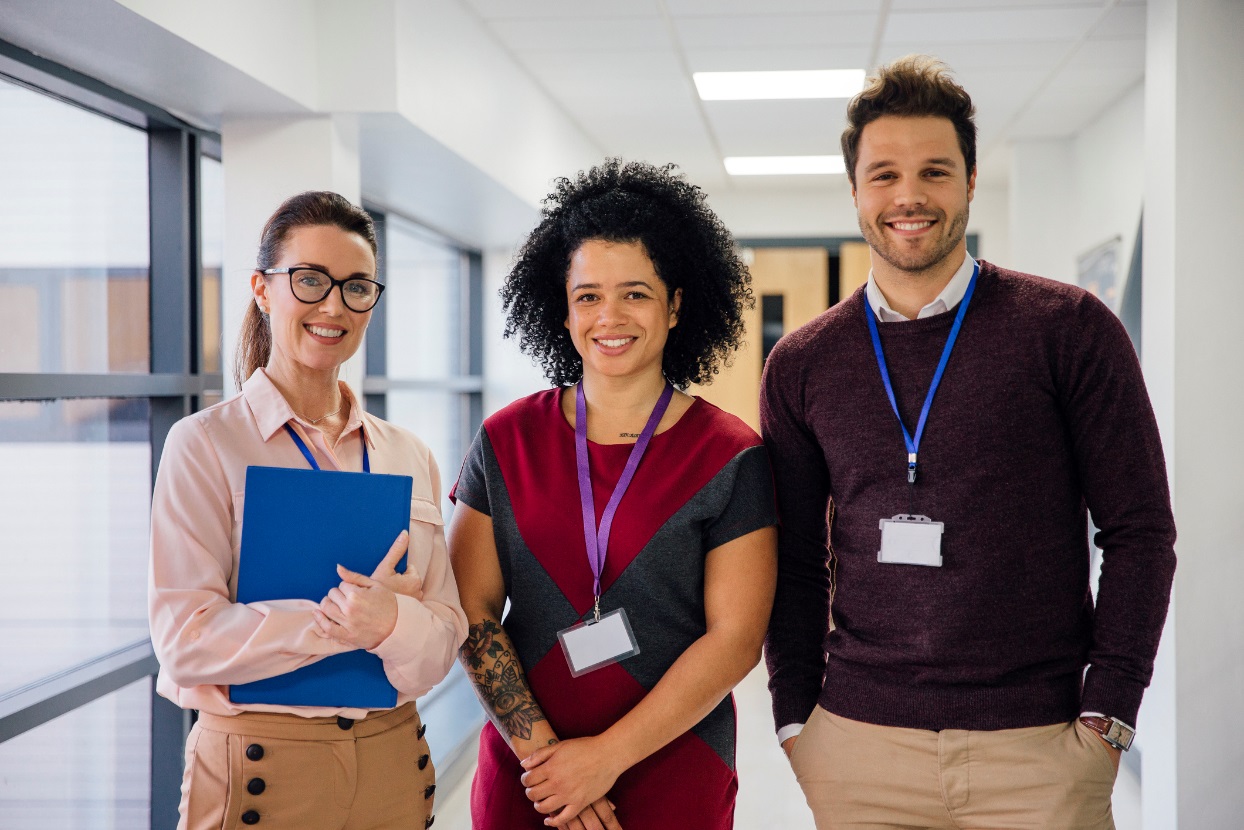 [Speaker Notes: If there is a relevant program change (e.g., the number of ELs increases to 200 or more, or a district that previously only had TPI programs is now required to have a TBE program), the program director will have 3 years to meet the new requirements for the position. If the district hires another program director during this 3-year period, the new program director must meet the requirements when he or she starts in the position. You can find more details about program director requirements in 23 Ill. Admin. Code, Part 228.35, here: https://www.isbe.net/Documents/228ARK.pdf.]
TBE/TPI Program Staffing
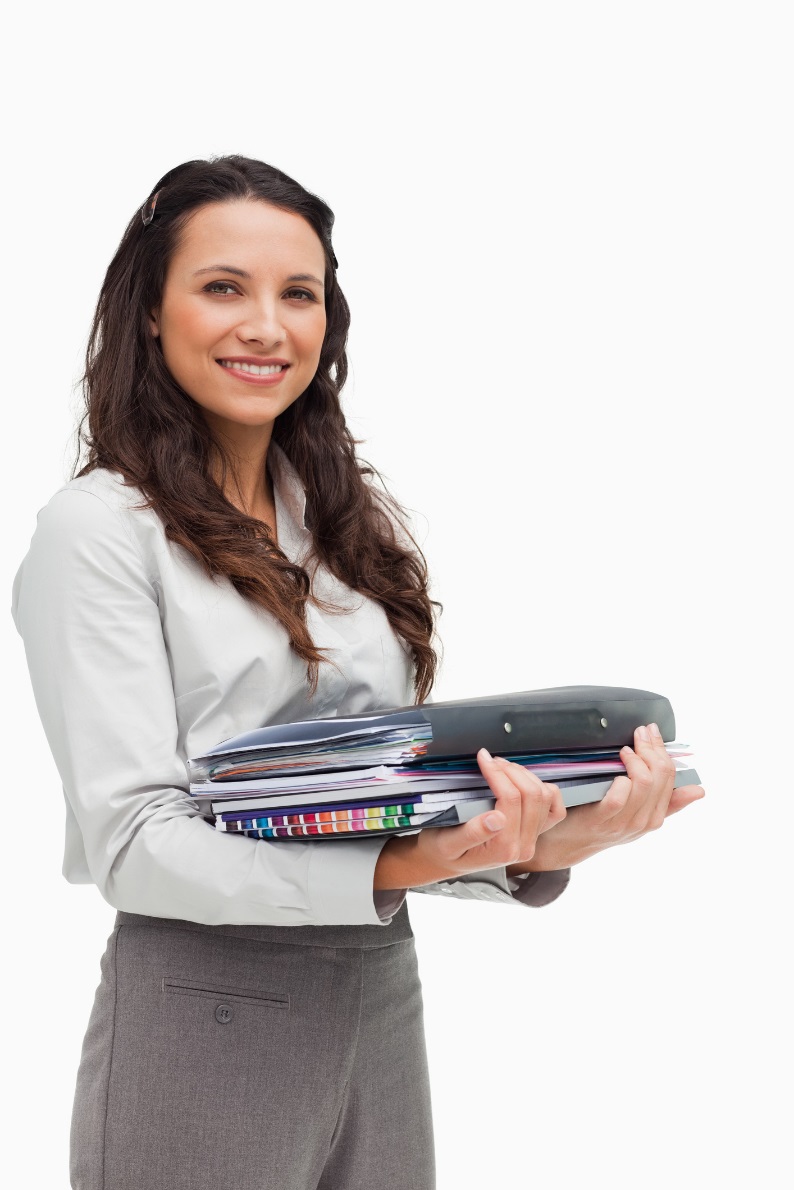 Bilingual teachers and ESL teachers in Grades PK–12 must meet licensure requirements as well as bilingual/ESL endorsement requirements, as applicable.
[Speaker Notes: Teachers with an ESL teaching assignment must hold a Professional Educator License (PEL) with the ESL endorsement.
Teachers with a bilingual teaching assignment must hold a PEL with the bilingual endorsement in the students’ home language.    A teacher with the bilingual endorsement may also teach ESL for Grades K–6.    
You can find more details about educator requirements in 23 Ill. Admin. Code, Part 228.35, here: https://www.isbe.net/Documents/228ARK.pdf.]
Do TBE/TPI staffing requirements apply to all schools?
Staffing requirements apply to:

Public school districts and schools that hold a charter with ISBE
Charter schools that hold a charter with public school districts in Illinois
Any preschool program (for children ages 3–5 years old) administered by a school district, regardless of whether the program is provided in an attendance center or a non-school-based facility
[Speaker Notes: Staffing requirements apply to the entities listed on the slide.
Staffing requirements are NOT required by programs operated by community organizations that receive their funding directly from ISBE and programs in private centers that receive no ISBE/school district funding.
You can find more details about program director and educator requirements in 23 Ill. Admin. Code, Part 228.35, here: https://www.isbe.net/Documents/228ARK.pdf.]
Special Education (23 Ill. Admin. Code, Part 226)
A qualified bilingual specialist or ESL/ bilingual teacher must be included, if the presence of such a person is needed, to participate in ELs’ Individualized Education Program (IEP) teams.
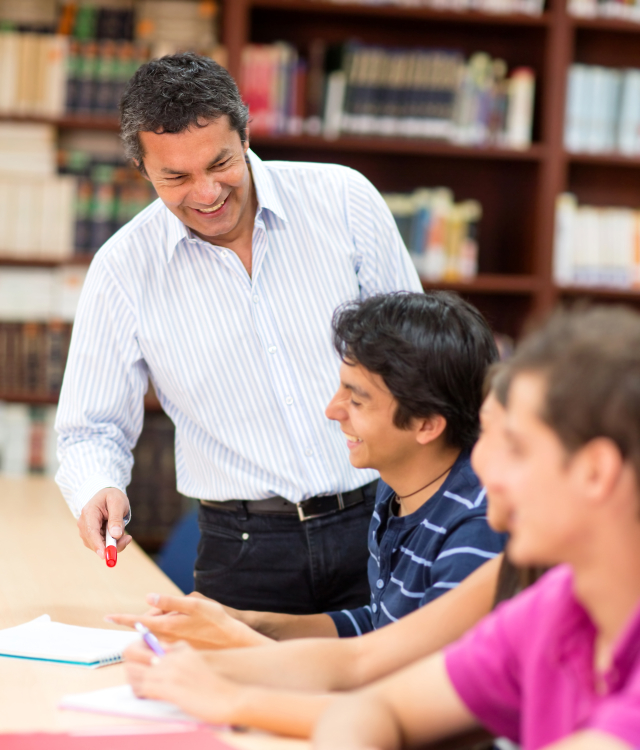 [Speaker Notes: An individual who provides both ESL and special education services must have a Professional Educator License endorsed in Learning Behavior Specialist 1 (LBS 1) and also be endorsed in bilingual or ESL.
An IEP team shall include a qualified bilingual specialist or bilingual teacher, if the presence of such a person is needed to assist the other participants in understanding the child’s language or cultural factors as they relate to the child’s instructional needs. If documented efforts to locate and secure the services of a qualified bilingual specialist are unsuccessful, the district shall instead meet the requirements set forth in Section 226.150(b) of the 23 Illinois Administrative Code.

You can find more details about program director and educator requirements in 23 Ill. Admin. Code, Part 228.35, here: https://www.isbe.net/Documents/228ARK.pdf.]
EL Staff Professional Development
Districts are required to provide a minimum of two high-quality professional development opportunities on EL education for their TBE/TPI staff, including:

Training for new-to-district staff,
Spanish language arts professional development (for full-time Spanish TBE programs, which must be offered at least once a year), and
Training for individuals who administer the screeners and annual assessment for English language proficiency.
[Speaker Notes: Professional development for EL staff should be on topics related to current research of bilingual education or ESL or on preparing EL staff for proctoring English language proficiency screening and the annual assessment. You can find more details about program director and educator requirements, including professional development, in 23 Ill. Admin. Code, Part 228.35, here: https://www.isbe.net/Documents/228ARK.pdf.]
Additional Resourcesto ConsiderFrom the EL Tool Kit
Tools for Supporting an English Learner Program
28
Tool #1
Professional Development for Teaching ELs
Provides a frame for how professional development may be structured to build on existing knowledge to maximize adult learning.
[Speaker Notes: There are four tools presented in this tool kit to serve as examples to further prepare teachers to meet the needs of EL students.

Tool #1, Professional Development for Teaching ELs, provides a frame for how professional development may be structured to build on existing knowledge and maximize adult learning. Effective professional development must be ongoing, interesting, and meet the needs of participating personnel. The five core principles of professional development for those teaching ELs, presented here, are based on the tenets of adult learning theory, the published work of several researchers, and “the fundamental belief that all teachers bring strengths to their profession and want their students to achieve and feel successful.” State education agencies and school districts can use these principles to structure professional development opportunities to facilitate successful outcomes for EL teachers and their students.]
Tools for Supporting an English Learner Program
29
Tool #2
Professional Development for General Education Teachers of ELs
Provides a recommended set of comprehensive professional development program components for general education teachers of ELs.
[Speaker Notes: There are four tools presented in this tool kit to serve as examples to further prepare teachers to meet the needs of EL students.

Tool #2, Professional Development for General Education Teachers of ELs, provides a recommended set of comprehensive professional development program components for general education teachers of ELs. General education teachers need practical, research-based information, resources, and strategies to teach, evaluate, and nurture ELs. The National Education Association recommends focusing on the essential components of a comprehensive professional development program for general education teachers of ELs.]
Tools for Supporting an English Learner Program
30
Tool #3
Meeting the Needs of ELs
Contains a list of essential knowledge and skills for teachers of ELs, including support for oral language development, explicit teaching of academic English, and valuing cultural diversity.
[Speaker Notes: There are four tools presented in this tool kit to serve as examples to further prepare teachers to meet the needs of EL students.

Tool #3, Meeting the Needs of ELs. The fact that the nation’s teachers are encountering and will increasingly encounter a diverse range of learners requires that every teacher has sufficient breadth and depth of knowledge and range of skills to be able to meet the unique needs of all students, including those for whom English is not their primary language. Although it is true that there are educational specialists who have expertise in supporting ELs—English as a second language and bilingual teachers, for example—many teachers do not. Yet, the reality is that most, if not all, teachers have or can expect to have EL students in their classroom and therefore must be prepared to best support these children.]
Tools for Supporting an English Learner Program
31
Tool #4
Frameworks for Supporting Classroom Teaching of ELs
Provides indicators and examples to illustrate how the components and elements of evaluation systems might be enacted in classrooms with ELs.
[Speaker Notes: There are four tools presented in this tool kit to serve as examples to further prepare teachers to meet the needs of EL students.

Tool #4, Frameworks for Supporting Classroom Teaching of ELs. ELs constitute a large and growing percentage of students in U.S. schools. For schools to educate a diverse student population effectively, all teachers of ELs must have the necessary knowledge and skills to do so. To measure and evaluate teacher competencies, many states have recently updated their teacher evaluation and support systems; however, additional attention to ELs would enhance instruction for these students. 

As part of this work, each of these frameworks has been reviewed. The components or elements of the evaluation systems have not been changed, but staff have provided indicators and examples to illustrate how the components and elements might be enacted in classrooms with ELs. Subsequent activities to further develop indicators and examples of effective teaching for ELs include face-to-face collaborative work with school districts, and field-testing of the indicators and examples in select districts.]
Background Resources
32
Fact sheet on the responsibilities of school districts
Fact sheet answering common questions about the rights of limited-English-proficient parents and guardians
Original OCR/DOJ guidance in the “Dear Colleague” letter 
Translations into multiple languages
All available at: https://www2.ed.gov/about/offices/list/ocr/ellresources.html 
Companion tool kit from the U.S. Department of Education’s Office of English Language Acquisition: https://www2.ed.gov/about/offices/list/oela/english-learner-toolkit/index.html
[Speaker Notes: Background  resources are accessible to district and building leaders and staff.    Parent resources are available in multiple languages. In addition, EL program self-evaluation tools are available to support deeper conversations. 

The listed resources can be downloaded at https://www2.ed.gov/about/offices/list/ocr/ellresources.html. District and school leaders may wish to review and share the resources with staff to support development and implementation of EL initiatives and programs in their buildings. The companion tool kit, which can be downloaded at https://www2.ed.gov/about/offices/list/oela/english-learner-toolkit/index.html, can provide further support for implementation.]
Further Reading
Alfaro, C., Durán, R., Hunt, A., & Aragón, M. (2014). Steps toward unifying dual language programs, Common Core State Standards, and critical pedagogy: Oportunidades, estrategias y retos. Association of Mexican-American Educators (AMAE) Journal, 8(2), 17–30.    Retrieved from http://amaejournal.utsa.edu/index.php/amae/article/view/194/153
Apthorp, H., Wang, X., Ryan, S., & Cicchinelli, L. (2012, February). Teaching English language learner students: Professional standards in elementary education in Central Region states (REL 2012–122). Washington, DC: U.S. Department of Education, Institute of Education Sciences, National Center for Education Evaluation and Regional Assistance, Regional Educational Laboratory Central. Retrieved from https://ies.ed.gov/ncee/edlabs/projects/project.asp?ProjectID=103
August, D., Estrada, J., & Boyle, A. (2012). Supporting English language learners: A pocket guide for state and district leaders. Washington, DC: American Institutes for Research. Retrieved from http://www.air.org/sites/default/files/downloads/report/ELL_Pocket_Guide1_0.pdf
Ballantyne, K. G., Sanderman, A. R., & Levy, J. (2008). Educating English language learners: Building teacher capacity (Roundtable Report). Washington, DC: National Clearinghouse on English Language Acquisition (NCELA). Retrieved from  https://files.eric.ed.gov/fulltext/ED521360.pdf
Bunch, G., Kibler, A., & Pimentel, S. (2012, January). Realizing opportunities for English learners in the Common Core English Language Arts and Disciplinary Literacy Standards. Paper presented at the Understanding Language Conference, Stanford University, Stanford, CA. Retrieved from http://ell.stanford.edu/sites/default/files/pdf/academic-papers/01_Bunch_Kibler_Pimentel_RealizingOpp in ELA_FINAL_0.pdf
[Speaker Notes: Supplemental readings can be found on this slide.]